1) Esprit critique: à quel point les supers riches sont-ils riches? 
2) Les pourcentages : peut-on réduire la pauvreté dans le monde? 
3)Exercice d’argumentation
1) Esprit critique: À quel point les supers riches sont-ils riches?
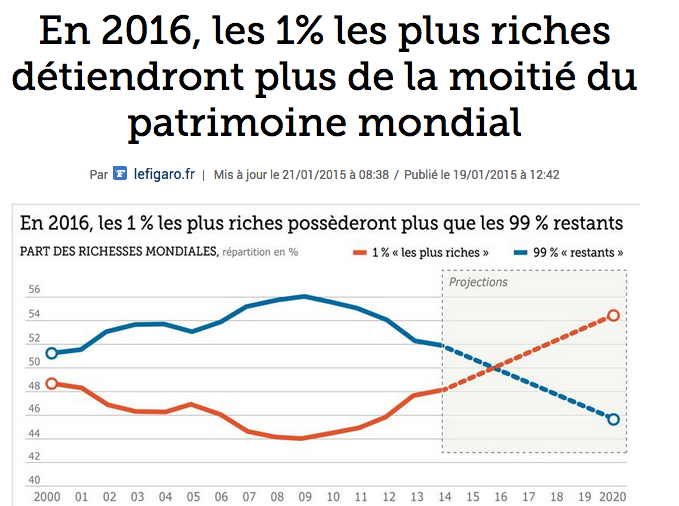 Une information récurrente
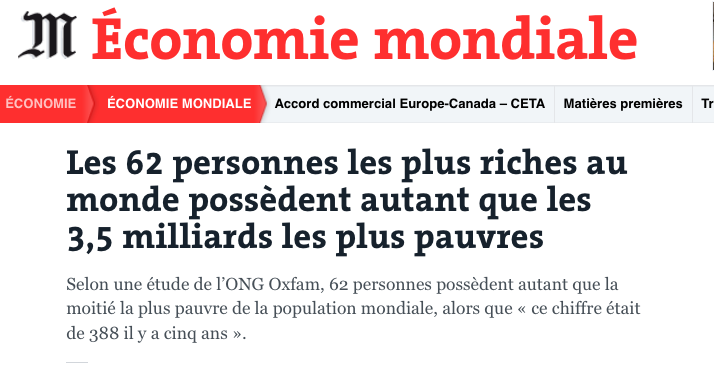 « Les 1% les plus riches possèdent autant que les 99% restants »

Qu’est-ce que ça veut dire? 
Est-ce que c’est vrai?
Que veut dire « Les 1% les plus riches possèdent autant que les 99% restants? »

Cela veut dire que les 1% les plus riches possèdent la quasi totalité de la richesse mondiale
Cela veut dire que les 1% les plus riches possèdent la moitié de la richesse mondiale
L’idée en image
L’idée en image
D’où vient ce chiffre?
Comment l’information est traitée dans la presse?
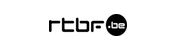 Huit personnes sur la planète, parmi lesquelles les milliardaires parmi lesquels Bill Gates, Warren Buffet ou Carlos Slim... détiennent autant de richesse que la moitié la plus pauvre de la population mondiale. Il s'agit une situation "indécente" qui "exacerbe les inégalités » dénonce l'ONG britannique Oxfam dans un rapport publié en amont du World Economic Forum (WEF) qui s'ouvre mardi à Davos.
Ce rapport, intitulé "Une économie au service des 99%", dévoile "comment les grandes entreprises et les individus les plus riches exacerbent les inégalités, en exploitant un système économique défaillant, en éludant l'impôt, en réduisant les salaires et en maximisant les revenus des actionnaires".
Selon l'ONG, à ce rythme, le premier "super-milliardaire" du monde "pourrait voir son patrimoine dépasser le millier de milliards de dollars dans 25 ans à peine". Pour dépenser cette somme, il faudrait "débourser un million de dollars par jour pendant 2738 ans", souligne-t-elle.
L’information est rapportée, elle n’est pas vérifiée.
L’information est vraisemblable
Elle sert une cause qui est éthiquement juste

=> Peu de motivation pour l’analyse critique
Le rapport d’Oxfam est-il fiable?
Rapport annuel
Argument ou non?
Le modèle économique dans lequel nous évoluons et les principes qui y sont associés nous ont menés à cette situation injuste, extrême et non durable. Notre système économique doit cesser de profiter abusivement à une élite pour se mettre au service du plus grand nombre.
Pas un argument.
Argument ou non?
« D’après les dernières estimations, seuls huit hommes détiennent autant de richesses que la moitié la plus pauvre de la population mondiale. La croissance profite aux plus riches, au détriment du reste de la société, notamment des plus pauvres. »
C’est presque un argument. 
Conclusion: « La croissance profite au plus riches»
Prémisse: « Les inégalités s’accroissent ».
« D’après les dernières estimations, seuls huit hommes détiennent autant de richesses que la moitié la plus pauvre de la population mondiale. La croissance profite aux plus riches, au détriment du reste de la société, notamment des plus pauvres. »

Quelle question poser: 
Pour tester la vérité?
Pour tester la validité?
La suite du rapport: des preuves que l’économie est au service des 1%
Argument ou pas?
Les entreprises de nombreux secteurs utilisent leur pouvoir et leur forte influence pour s’assurer que les réglementations et les politiques nationales et internationales soient formulées de manière à soutenir durablement leur rentabilité. Par exemple, des sociétés pétrolières au Nigeria sont parvenues à obtenir des exonérations d’impôts généreuses.
C’est un argument. 
Quelle critique sur sa validité?
Induction hâtive
Argument ou pas?
Une fois accumulée ou acquise, une fortune développe sa propre dynamique. Les plus fortunés disposent des moyens suffisants pour s’offrir les meilleurs conseils en investissement. Les richesses qu’ils détiennent depuis 2009 ont d’ailleurs augmenté en moyenne de 11 % par an.

C’est un argument.
En somme: le rapport est solide. 

Mais
Comment peut on calculer le chiffre des 1% qui possèdent 99% des richesses?  
De quels chiffres a-t-on besoin pour calculer la part des plus riches dans la richesse mondiale?
Besoin d’un chiffre de la richesse globale
Besoin d’une liste des plus grandes fortunes
=> On peut ensuite additionner les grandes fortunes jusqu’à ce qu’on atteigne la moitié de la richesse mondiale
Les sources d’Oxfam
Les calculs d’Oxfam se fondent sur les données fournies par le Credit Suisse dans son Global Wealth Databook 2016
Le patrimoine des plus grandes fortunes du monde a été calculé à l’aide du classement des milliardaires publié par le magazine Forbes en mars 2016
La richesse globale
Soit: 256 000 000 000 000
Le top 8
Bill Gates : Microsoft (75 mds $)
Amancio Ortega : Zara (67 mds $)
Warren Buffet : Berkshire Hathaway (60,8 mds $)
Carlos Slim Helu : Grupo Carso (50 mds $)
Jeff Bezos : Amazon (45,2 mds $)
Mark Zuckerberg : Facebook (44,6 mds $)
Larry Ellison : Oracle (43,6 mds $)
Michael Bloomberg : Bloomberg (40 mds $)

Travail d’Oxfam: on continue de compter jusqu’à ce qu’on arrive à la moitié de la richesse mondiale.
Un problème avec cette méthode?
[Speaker Notes: Sur l’axe vertical: la population mondiale
Sur l’axe horizontal: le niveau de richesse.]
Vrai ou Faux?
La région Asie-Pacifique compte environ 23% des gens les plus pauvres du monde
L’Europe ne compte personne parmi le décile des plus pauvres au monde
La Chine ne compte personne parmi le décile le pauvres du monde
Les USA compte 8 % de leur population parmi les plus pauvres au monde
Le problème: la définition de la richesse

La richesse est définie comme le bénéfice net
Ce qu’on gagne + ce qu’on possède – les dettes
Qui est le plus pauvre?
Un américain de la classe moyenne qui s’est endetté pour acheter sa maison? 
Un jeune réfugier syrien qui n’a pas de dettes et qui vient de gagner 2 euros en mendiant?
Qui est le plus riche?
Un retraité anglais qui est propriétaire de son petit appartement dans le centre de Londres
Un retraité portugais qui est propriétaire de sa maison au bord de la mer
Selon le calcul d’Oxfam, deux milliards de personnes ont un actif net négatif, ce qui veut dire que même si vous n'avez rien, vous appartenez déjà aux 70% les plus riches. 
En d’autres termes, parmi les personnes considérées comme pauvres, il y a des personnes qui ont des dettes mais qui vivent très bien.
Parmi les 1% (bénéfice net > 650 000 dollars), il y a des gens qui ne sont pas si riches mais qui possèdent des choses là où ça vaut le plus cher. 
Exemple: un promoteur immobilier en Chine pourra être considéré comme plus pauvre qu’un retraité qui vit dans son appartement à Paris.
Faut-il rejeter l’étude d’Oxfam?
L’étude d’Oxfam attire l’attention sur le problème des inégalités dans le monde. 
Mais il faut garder à l’esprit qu’Oxfam défend un point de vue idéologique: il faut changer de système en limitant le capitalisme et en faisant payer les riches…
Or, il existe une autre vision des choses
Qu’est-ce que ça voudrait dire de mieux répartir les richesses? 

Exercice!
Problème : combien coûterait un monde plus juste ? 
 
Nous savons que les 1% les plus riches de la population ont en moyenne un bénéfice net de 3 millions de dollars. Dans le même temps, les 10% les plus pauvres de la population vivent avec 2 dollars par jours. 
Si on voulait que les 1% les plus riches permettent aux 10% les plus pauvres de vivre avec 10 dollars par jour, combien est-ce que cela leur couterait par personne et par an ? 
 
(La population mondiale comprend 7 milliards de personnes)
[Speaker Notes: Prix de la mesure pour une personne: 8x365 = 2920 dollars par an
Prix de la mesure pour l’ensemble des pauvres: 700 000 000 * 2920 = 2044 000 000 000 par an
3)  Combien sont les 1% de la population? 7 000 000 000 x 0,01
4)  Prix de la mesure pour un membre des 1% les plus riches: 2044 000 000 000/ 70 000 000 = 29 200]
Prix de la mesure pour une personne: 8x365 = 2920 dollars par an
Prix de la mesure pour l’ensemble des pauvres: 700 000 000 * 2920 = 2044 000 000 000 par an
3)  Combien sont les 1% de la population? 7 000 000 000 x 0,01
4)  Prix de la mesure pour un membre des 1% les plus riches: 2044 000 000 000/ 70 000 000 = 29 200
3. Exercice d’argumentation 
Faut-il obliger les riches à financer la réduction de la pauvreté dans le monde?
Les 4 types d’arguments de la discussion politique
Utilité
Faisabilité 
Moralité
Conséquences